Evolving of PFM for economic policy - Game of tools and rules  (focus on Slovenia)
Irena Roštan
Ministry of Finance
OECD SBO CESEE meeting 
Ljubljana, June 2016
Why do we need sound PFM and  fiscal institutions to support  economic policy ?
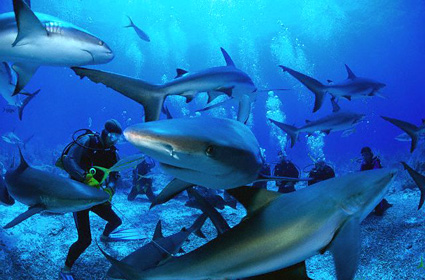 Governments spend more than they earn.
Persistent deficits lead to unsustainable debt.
Monetary policy needs sound public finances.
Connect the medium-term planning and economic development.
Commitment for  the decision makers,  less political maneuvre. 
Transparency and ease of  fiscal planning with clear priorities and goals (indicators).
Budget preparation is technically and politically easier.
2
Basics : Quality of data and coverage
Statistical reporting  and accounting 
Data unity 
Accruals/cash
Eurostat methodological consistency
Manual of general government deficit and debt definitions
General government sector S13
State budget
Local budgets
Pension and Disability Insurance
National Health Insurance 
Public institutions, public agencies and public funds under public control and that cover less than 50% of their production costs by market sales ther units (SSH, BAMC…)
The general government sector  of Slovenia covers more than 2,700 units. 
These are the units that are taken into account in calculating data on general government deficit and debt.
Complexity of  EU rules and tools
Stability and growth pact  (SGP)– preventive and corrective arm
Treaty reaty on Stability, Coordination and Governance- „Fiscal compact“
Directive  2001/85  + regulations (6-pack + 2-pack)
Slovenian set of rules and tools
Constitutional law: Article 148 of the Constitution of the Republic of Slovenia 
Fiscal Rule Act (FRA) –implementation of fiscal rule, correction mechanism, escape clauses, fiscal council
Public Finance Act (PFA) – in preparation (defining budgetary procedures, MTBF,..) 
Decree on development planning documents and procedures for the preparation of the national budget (will be amended with FRA and PFA). Defining strategic planning, budgetary documents, macroeconomic forecasting, monitoring, evaluation .
Law on budget execution – adopted annually
Slovenian constitutional commitment – 2013
Slovenia ratified the Treaty with Law on ratification of Treaty on Stability, Coordination and Governance in EMU on 19 April 2012. 

 “All revenues and expenditures for the financing of public spending must be included in the budgets of the state. Revenues and expenditures of the budgets of the state must be balanced in the medium-term without borrowing, or revenues must exceed expenditures. Temporary deviation from this principle is only allowed when exceptional circumstances affect the state. 
The manner and the time frame of the implementation of the principle referred to in the preceding paragraph, the criteria for determining exceptional circumstances, and the manner of acting when they arise, shall be regulated in detail by a law adopted by the National Assembly by a two-thirds majority vote of all deputies…..“
Fiscal Rule Act - 2015
medium term balance
expenditure fiscal rule 
general government framework (3 year expenditure and deficit ceilings, adopted by the Parliament )
the circumstances in which we may deviate from MTO
the method of determining the scope of deviations in the event of exceptional circumstances, 
correction mechanism in case of deviation from the rules 
the possibility of gradual elimination of deviations from the MTO during the transitional period.
establishment and role of the Fiscal Council, with the status of an autonomous and independent state body for the independent assessment of the sustainability of fiscal policy , 
transition period
Public finance act  (proposal 2016)Medium term fiscal planning
Slovenian development strategy  2050 (in preparation) 
National program of development priorities: November ( PFA proposal)
Independent macroeconomic forecast: February
General government entities financial plans: February
Medium term fiscal strategy – March ( PFA proposal)
Decree on General government framework- April
Stability programme - April
State budget preparation  - May to September
Draft bugetary plan- October
State budget adoption - December
Goal: Strategic development planning steps and tools
The art of PFM – challenges
PFM is an ongoing process, not a defined task……but needs sound institutional arrangements and clear responsibilities 
Not mere fiscal consolidation,  but  growth and development
Look over short term horizon (over the government mandate…)
Tackling structural issues via budget: productivity, competitiveness, governance 
Early decisions on difficult issues
Strong political commitment and support
Are current rules to perscriptive ?

„Productivity isn't about how busy or efficient you are—it's about how much you accomplish.“ 
Chris Bailey, The Productivity Project, 2016